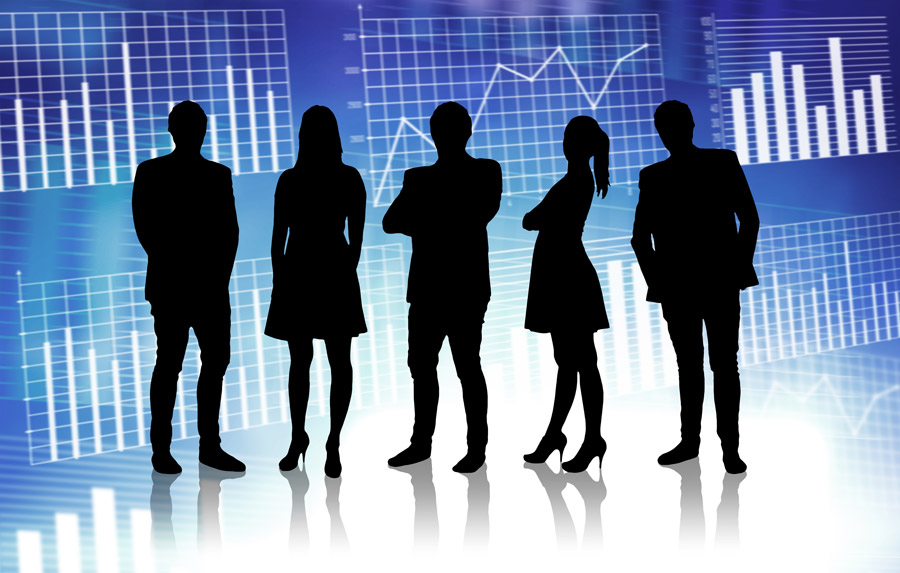 異業種から考える
異業種交流イベント
女性参画の先進的な、学校教職員及び看護師として活躍されている方をお招きし、女性が多い職種ではどのような制度や働き方があるのかを知ることにより、女性技術者の働き方を考える参考とします。
・仕事を続けていくための制度はどのようなものがあるの？
・管理職はどのような対応をしているの？
・産休育休を取得した人の代役は？
・コミュニケーションの取り方で工夫していることは？
1
25
日時
2024年　　月　　　日（木） 14:00 – 16:30
㈱復建技術コンサルタント　４階会議室
会場
〒980-0012 宮城県仙台市青葉区錦町１丁目７−２５
20
定員
定員
先着　　　　名様　参加者には限りがあります。
座談会形式のグループワーク
内容
無　料
参加費
主　催
公益社団法人　日本技術士会東北本部
男女共同参画推進委員会
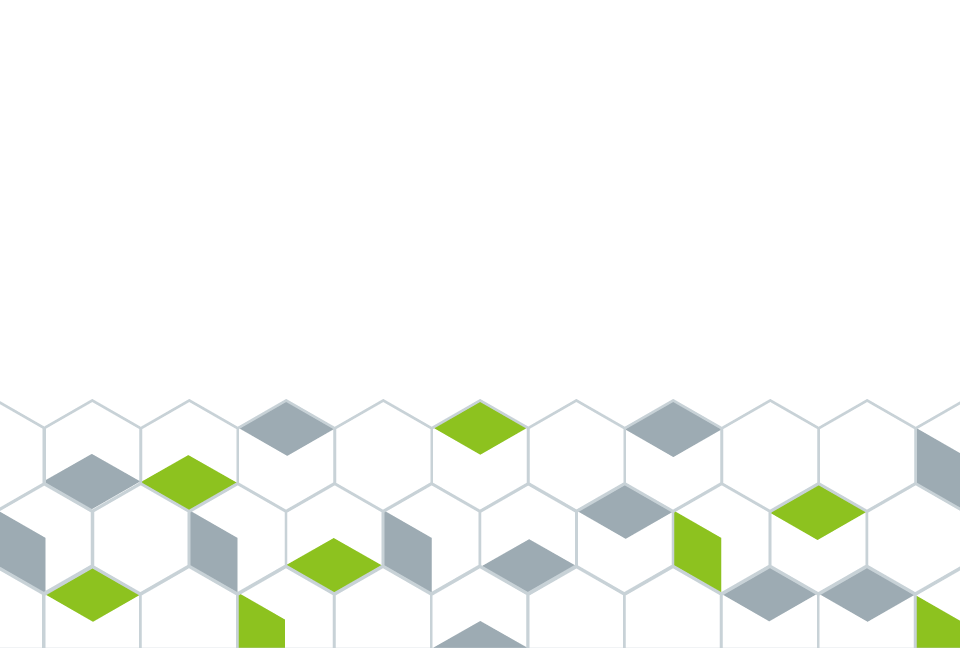